Nervový  systém
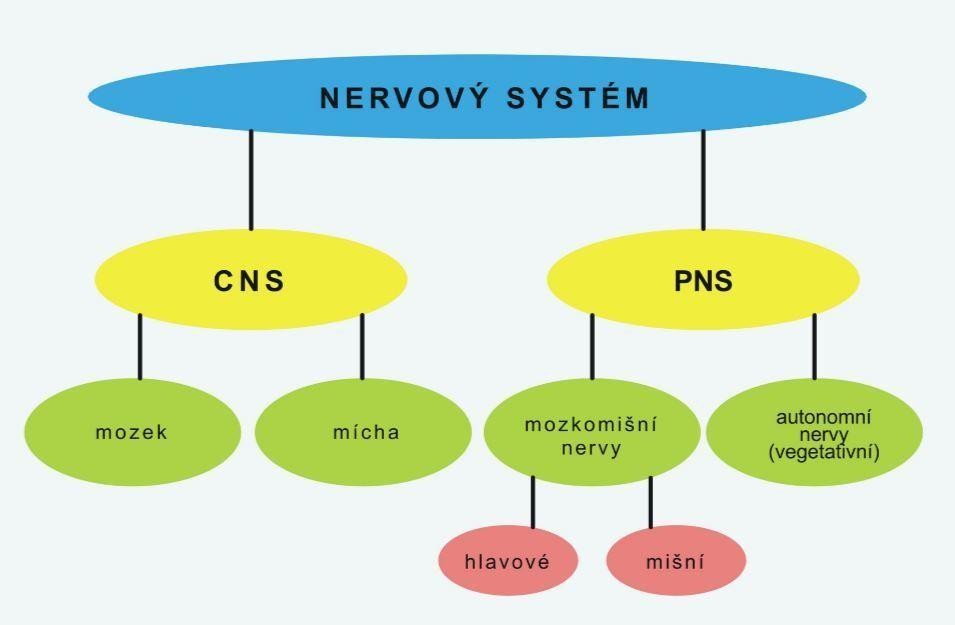 parasympatikus

sympatikus
Vegetativní (autonomní) nervový  systém
podílí se na regulaci funkce vnitřních orgánů a systémů – viscerální systém

funkce není ovlivnitelná vůlí

eferentní část  – sympatikus (adrenergní NS)
– parasympatikus (cholinergní NS)
Vegetativní nervový systém
sympatikus – vlákna vystupují z postranních rohů  míšních těla axonů v šedé hmotě hrudní a lumbální míchy →  thorakolumbální systém

parasympatikus – opouští míchu hlavovými nervy  (III., VII., IX. a X.); 2. až 4. sakrálním segmentem 
       →  kraniosakrální systém

hlavní neurotransmitery (NT) – noradrenalin (NoA),  acetylcholin (Ach)

všechna pregangliová vlákna – cholinergní (Ach)

ve vegetativních gangliích - neuronální nikotinový receptor (NN; působí Ach)

na postsynaptické membráně efektor. buněk parasympatiku - muskarinový receptor (M; Ach)

NoA působí přenos z postgangliových vláken sympatiku na efektor, postganliová vlákna sympatiku – adrenergní vlákna                (α-, β-receptory)

nikotinové muskulární (NM) receptory – na nervosvalové ploténce
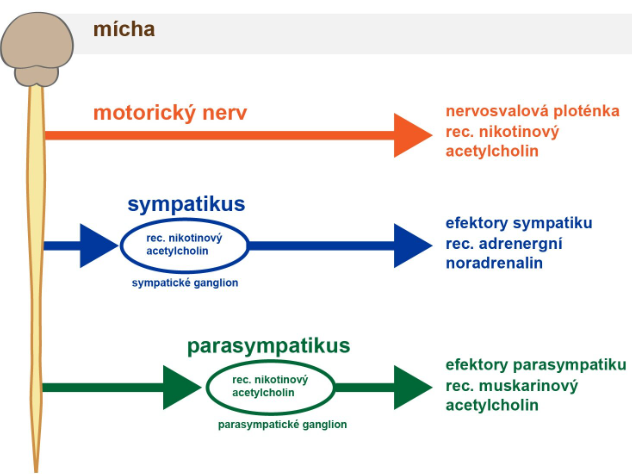 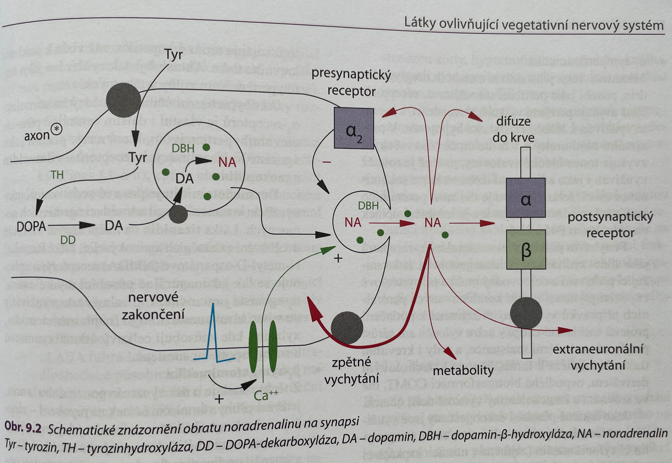 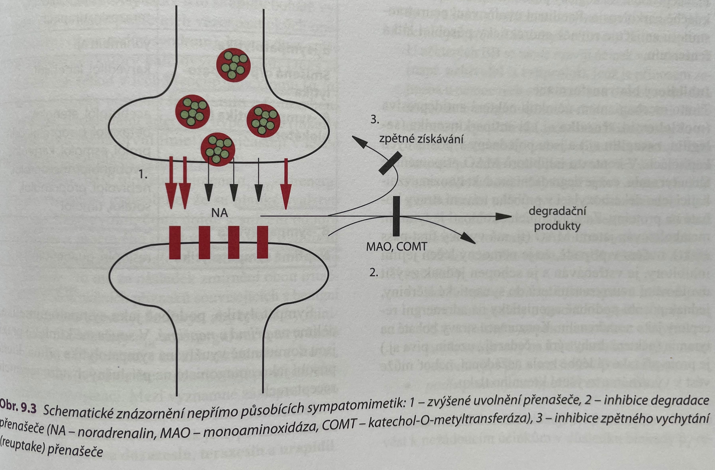 Vegetativní nervový systém
většina orgánů inervována paralelně sympatickými a  parasympatickými vlákny
někde protichůdné účinky – hl. svaly žaludku, moč.  měchýře, srdce
někde pouze sympatikus (cévy) nebo parasympatikus  (m. ciliaris)
někde působí obdobně (slinné žlázy)
Sympatikus
Sympatikus
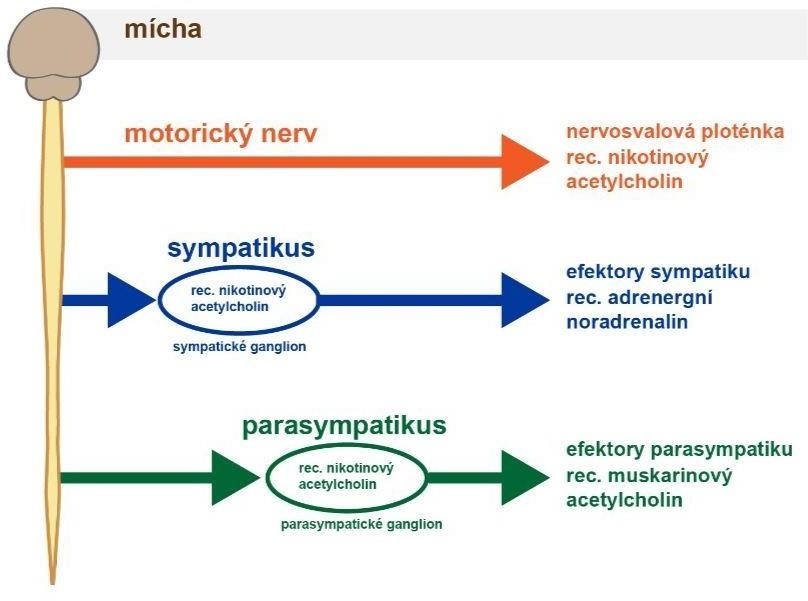 Sympatikus
aktivován při stresu

napomáhá stimulací cílových orgánů k udržení  homeostázy organismu

při dlouhodobé stimulaci rozvoj patofyziologických  stavů – hypertenze, poruchy CNS
Sympatikus
hlavní neurotransmiter – noradrenalin (NoA)
        
dále adrenalin (NT v CNS, stresový hormon) a dopamin (CNS i periferie)

léčiva:
sympatomimetika (stimulují adrenergní systém)
sympatolytika (antagonisté adrenergních receptorů)
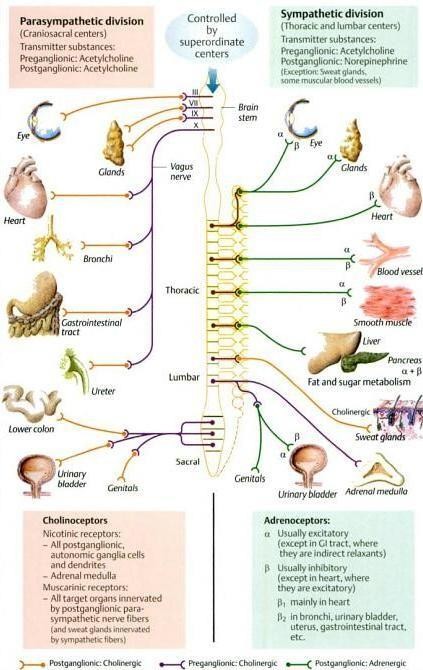 Schéma vegetativního  nervového systému
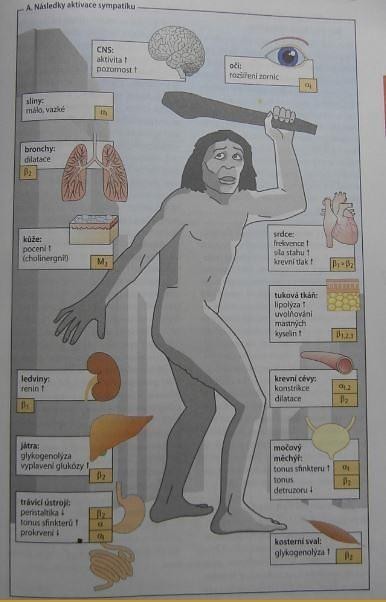 Účinky sympatiku
Receptory
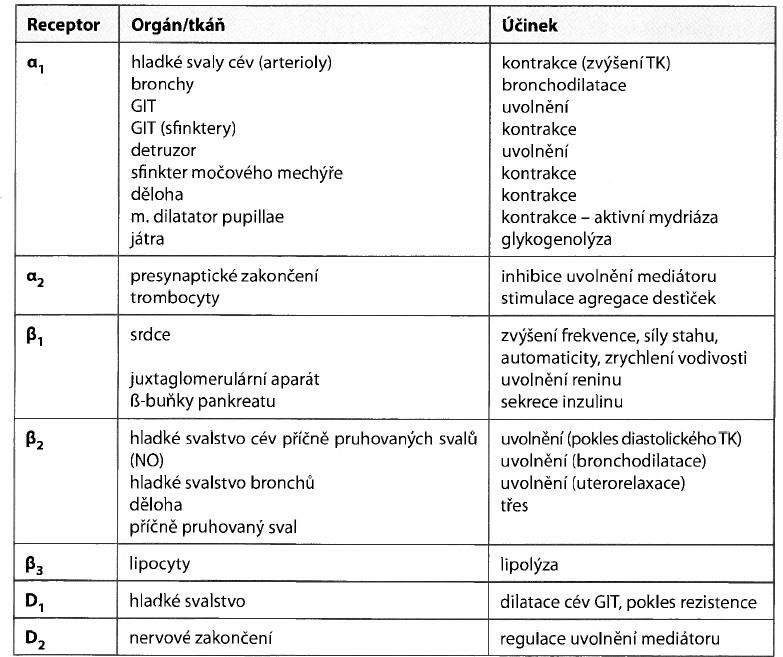 Sympatomimetika
přímo působící látky – působí obsazením receptoru – agonisté

nepřímo působící látky – působení je závislé
na	zvýšení koncentrace endogenních katecholaminů:
uvolnění katecholaminů z nervového zakončení
inhibice zpětného vychytávání
inhibice enzymů MAO, COMT (metabolická přeměna katecholaminů)
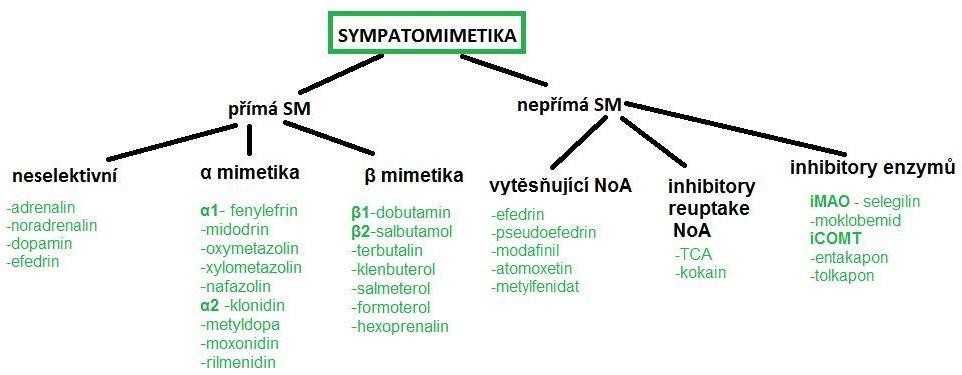 Neselektivní sympatomimetika
působí na alfa i beta receptory
noradrenalin – NT, stimulace myokardu, při prudkém zvýšení TK reflexní bradykardie
indikace: vazokonstrikční přísada
   periferní analeptikum při šokových stavech – pomalá
    i.v. infuze

adrenalin – NT, při krátkodobém zvýšení TK a srdečního  výdeje zhoršuje metabolismus myokardu (KI u AP)  
     indikace: kardiostimulans při srdeční zástavě (i.v.)
     antialergikum - EPIPEN (hluboce s.c., příp. i.v)                             bronchodilatans – při akutním záchvatu AB
      vazokonstrikční přísada
Neselektivní sympatomimetika
dopamin – NT, účinek závislý na dávce
indikace:  kongestivní srdeční selhání, pooperační,
traumatický, anafylaktický a endotoxinový šok, časný  popáleninový šok, kardiogenní a septický šok, neurogenní  šok

velmi malé dávky dopaminu (2-4 µg/kg/min.) - profylaxe při  hraničních a nestabilních oběhových situacích k protekci  splanchnické a renální perfůze, popř. při umělé plicní ventilaci se zařazením vyššího endexspiračního přetlaku
1-sympatomimetika
dobutamin – derivát dopaminu, výraznější vliv na  inotropii (stažlivost) než chronotropii (frekvenci)  srdečního svalu

indikace: septický a kardiogenní šok – v kombinaci s  dopaminem
   SS s nízkým srdečním výdejem po IM
   kardiomyopatie  
   stp. operaci srdce
2-sympatomimetika
základní léky při akutním záchvatu astmatu, při stavech s
akutní obstrukcí DC
užití také jako tokolytika (snižují činnost děložního svalstva a tlumí kontrakce dělohy)
účinek u astmatu – relaxace hladkých svalů bronchů, snížení uvolňování histaminu a leukotrienů (modulace probíhajícího zánětu),  úprava mukociliárních funkcí
selektivita k beta 2 receptorům není absolutní
NÚ při stimulaci beta 1 rp. – tachykardie, palpitace, svalový třes
při opakovaném dlouhodobém podávání down-regulace
receptorů
možno podávat p.o., nejvhodnější inhalační podání
2-sympatomimetika k léčbě AB
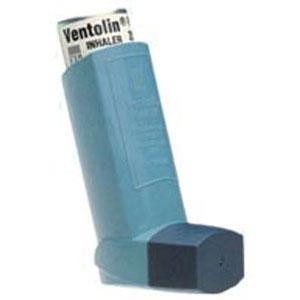 krátkodobě účinná mimetika (SABA):
podání inhalační, p.o. a injekčně
příp. k
podávání jen při akutních stavech,  prevenci pozátěžového astmatu
→ salbutamol, terbutalin, fenoterol
dlouhodobě účinná mimetika (LABA):
vhodná při nočních projevech, doplněk léčby perzistujícího
astmatu
podání p.o. → klenbuterol, reproterol, prokaterol,  bambuterol, salbutamol (retardovaná forma)  podání inhalační → formoterol, salmeterol
ultra dlouhodobě účinná mimetika (U-LABA)
podání 1x denně
→ indakaterol
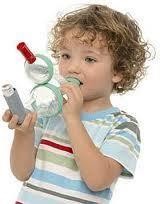 2-sympatomimetika k tokolýze
tokolytika prodlužují dobu trvání těhotenství (podání
mezi 22.- 37. tt) – prevence předčasného porodu
značné NÚ na matku i dítě (tachykardie, třes, neklid,..)
podání pouze pomalu i.v. nebo infuzí
hexoprenalin (Gynipral®)
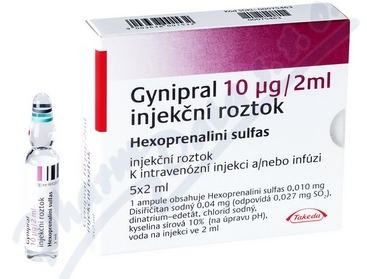 Selektivní α1-mimetika
selektivní α1-mimetika působící přímo
účinky – vazokonstrikce
                zvýšení periferního odporu
fenylefrin – periferní α1-mimetikum (bez centrálních účinků)
  indikace: lokálně k dekongesci sliznic       
      mydriatikum
   periferní analeptikum při hypotenzi  (vyvolání reflexní bradykardie)
midodrin – dlouhodobě působící
                  - vazokonstrikci vyvolá metabolit (desglymidodrin)
  indikace: p.o., i.v. při hypotenzi (hlavně ortostatické),   při inkontineci
  moči (stresová, po prostatektomii)
Selektivní α1-mimetika
látky používané k dekongesci sliznic
používají se látky s větší lipofilitou
při KI adrenalinu přísada k lokálním anestetikům
  u alergických rinitid, konjunktivitid kombinace s
      antihistaminiky
nesmí se používat déle než týden (chronická rhinitis)  
zástupci → nafazolin, oxymetazolin, 
                          xylometazolin,  tramazolin
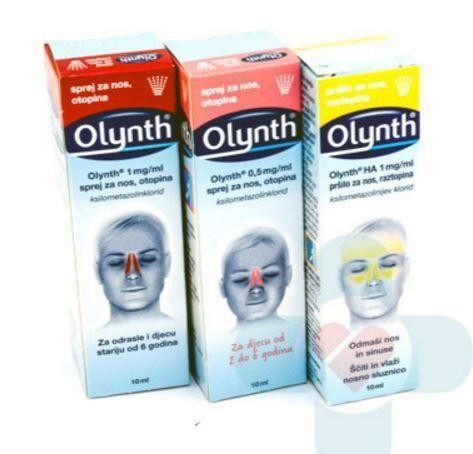 Selektivní α2-mimetika
k léčbě hypertenze
na účinku se podílí i ovlivnění centrálních imidazolinových (I1) receptorů
metyldopa – léčba hypertenze v těhotenství
moxonidin, rilmenidin – stimulují převážně I1-receptory
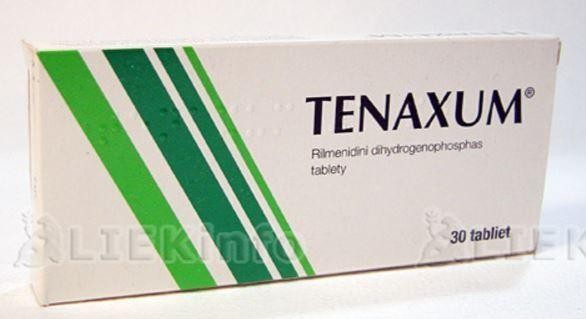 Selektivní α2-mimetika
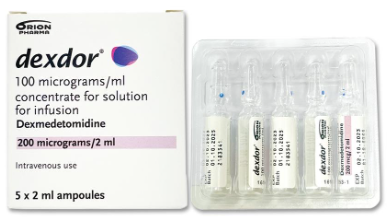 dexmedetomidin (Dexdor®)
   účinky: sympatolytický
 sedativní
 analgetický, anesteticko-analgetický
    KV - nízká dávka - ↓TF a TK (převažují centrální ú.)
          - vysoká dávka - ↑ TK, bradykardie (převažují       
        periferiferní vasokonstrikční ú.)
   užití: k sedaci dospělých pacientů na JIP
Nepřímá  sympatomimetika
a) látky vytěsňující NoA z vezikul nervového zakončení
jsou lipofilní a pronikají dobře do CNS
nepřímo aktivují alfa i beta receptory
většina má stimulační, euforizující a anorektické účinky
zástupci → efedrin, budivé aminy (amfetamin, metamfetamin)
  pseudoefedrin – při nemocech z nachlazení 
                                (snížení              překrvení sliznic)
 metylfenidat, atomoxetin – ADHD
 modafinil – narkolepsie
Nepřímá sympatomimetika
b) látky inhibující reuptake NoA
např. tricyklická antidepresiva, kokain
kokain také působí lokálně anesteticky
kokain vyvolává nutkavé zneužívání, nemá terapeutický  význam


c) inhibitory MAO (selegilin, moklobemid - antidepresiva),                                 
    inhibitory COMT (tolkapon a entakapon - léčba Parkinsonovy             
     choroby)
Sympatolytika
antagonisté (blokátory) adrenergních receptorů

zejména -lytika mají význam při léčbě KV chorob

selektivní x neselektivní (blokují všechny podtypy  jednoho receptoru)

SL s kombinovaným účinkem (blokují α i -receptory)
SYMPATOLYTIKA
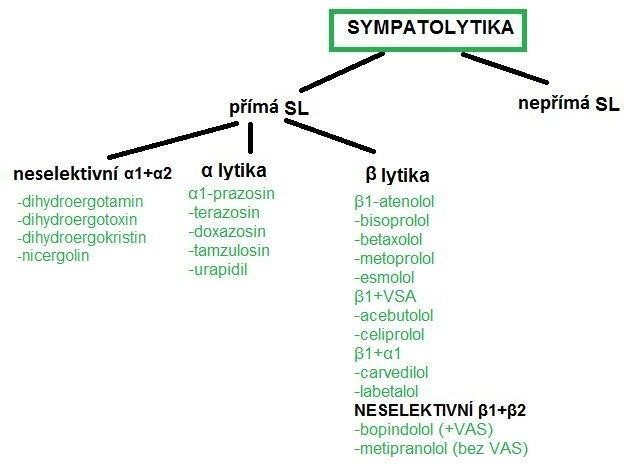 α-sympatolytika
terapeutické použití:
hypertenze (α1-lytika)

poruchy periferního prokrvení 
     (Raynaudova choroba, periferní angiospamy - α1-lytika)

benigní hyperplazie prostaty (α-lytika)

premedikace před operací
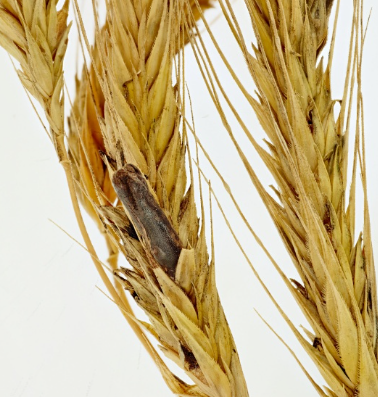 Neselektivní α-lytika
blokují α1- i α2-receptory

patří sem námelové alkaloidy – dihydroergotamin,  dihydroergotoxin, dihydroergokristin

syntetický derivát námelových alkaloidů – nicergolin

omezené používání – léčba akutní migrény (NE prevence)

syntetická α-lytika: fentolamin, fenoxybenzamin – hypertenze u
feochromocytomu (neregistrovány v ČR)
Selektivní α1-lytika
mají 1000x vyšší afinitu k α1- receptorům
snižují TK
snižují koncentraci LDL a TAG, zvyšují koncentraci HDL
zlepšují glukózovou toleranci
☺výhoda u pacientů s DM, dyslipoproteinémií
NÚ: fenomén první dávky
             (výrazný pokles TK po 1.dávce) 
             posturální hypotenze
 nevolnost, závratě, bolesti hlavy, ospalost, sexuální     
 poruchy, perimaleolární otoky, nazální kongesce
Selektivní α1-lytika
všechny látky mají obdobné indikace a NÚ, liší se
farmakokinetickými vlastnostmi
zástupci:
 → prazosin, terazosin, doxazosin
 → alfuzosin, tamsulosin – uroselektivní účinek, nepůsobí  
     významně antihypertenzivně - benigní hyperplazie prostaty
 → urapidil (Ebrantil®) – kombinované centrální a periferní  působení (ani při výrazné vazodilataci nedochází k  reflexní tachykardii) – při hypertenzi (p.o.) a hypertenzní  krizi (i.v.)
-sympatolytika
beta-adrenolytika/beta-blokátory (BB)

kompetetivní antagonisté na β1, β2 adrenergních receptorech 

selektivní x neselektivní

mají negativní chronotropní (FS), dromotropní  (zpomalují vedení v A-V uzlu), batmotropní ( dráždivosti), inotropní ( stažlivosti síní a komor) 
 srdeční výdej, FS a TK, snižují spotřebu O2 v myokardu → léčba ICHS, snižují riziko závažných arytmií
-sympatolytika
indikace: AH, profylaxe AP, při AIM, u nemocných po  AIM (snižují riziko náhlé smrti o 30-40%), arytmie  (zejména při hyperfunkci štítné žlázy), CHSS, portální  hypertenze, prevence migrény, glaukom, esenciální  tremor, strach, úzkost, tréma

NÚ: bradykardie, hypotenze, S-A či A-V bloky, chladné  končetiny, dušnost, únava, nespavost, děsivé sny,
hypoglykémie, maskování příznaků hypoglykémie,
dyslipidémie, ovlivnění dělohy, poruchy ejakulace

opatrně u pacientů s DM (zvýšení TG, snížení HDL, mohou blokovat tachykardii při hypoglykémii)
-sympatolytika
KI: astma bronchiale, sinusová bradykardie, S-A a A-V  blok vyššího stupně, kardiogenní šok, těžké nestabilní srdeční selhání

ukončení léčby BB nesmí být náhlé – vysazovat  postupně během několika dnů; při náhlém vysazení tzv. rebound fenomén (z důvodu up-regulace beta rp.) – prudké zvýšení tlaku krve,  akcentace anginózních potíží, vzácně IM

některé látky mají VSA (vnitřní sympatomimetickou
aktivitu) – schopnost určité stimulace -receptorů
-sympatolytika
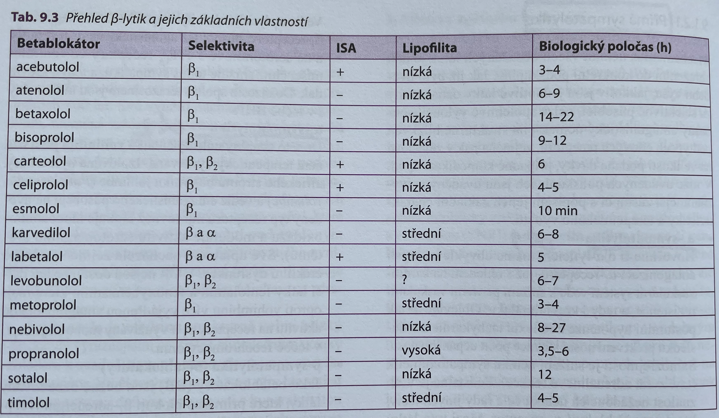 -sympatolytika
rozdělení -sympatolytik :

1. neselektivní bez VSA - blokují β1, β2 receptory
→ metipranolol (Trimepranol), propanolol


2. neselektivní BB s VSA - mají vnitřní  sympatomimetickou aktivitu - dualisté s přednostním  antagonistickým účinkem
→ bopindolol (Sandonorm)
-sympatolytika
3. kardioselektivní β1 BB
- ve vyšších dávkách působí i na β2
→ atenolol, bisoprolol, metoprolol, betaxolol, esmolol

4. vazodilatační BB:
kardioselektivní BB s VSA - acebutolol, celiprolol
BB antagonizující i α receptory → carvedilol (, α1),
labetalol (1, α1)
kardioselektivní BB uvolňující NO z endoteliální stěny →
nebivolol
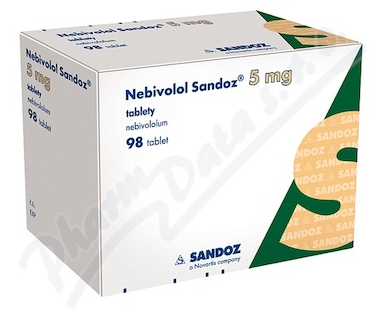 -sympatolytika
→ esmolol – ultrakrátce působící BB
k i.v. podání
účinek se projeví zhruba za 2 min, maximální efekt  během 5-20 min, po 18-30 min od přerušení dávky  klinický účinek zcela vymizí
účinek na snížení tepové frekvence nastupuje rychleji
než na krevní tlak
výborná titrovatelnost dávky
možné také u pacientů s relativní KI – hypotenze,
akutní srdeční selhání, bronchospastické stavy
zapamatovat
VNS – regulace fce vnitřních orgánů a systémů
sympatikus x parasympatikus
sympatikus – aktivace při stresu, homeostáza organismu
sympatomimetika – stimulují adrenergní systém
zástupci: 
adrenalin, NoA, dopamin (neselektivní)
α1-mimetika - nosní  spreje (dekongesce)
β2-mimetika- astma bronchiale (léčba bronchospasmu)
sympatolytika – blokují adrenergní receptory (blokátory)
α-lytika – léčba hypertenze a benigní hyperplazie prostaty
β-lytika/betablokátory – terapie řady kardiovaskulárních onemocnění